个人工作分享
分享者：蔡汝民
了解 交流 模板  突破
01
了解工作内容
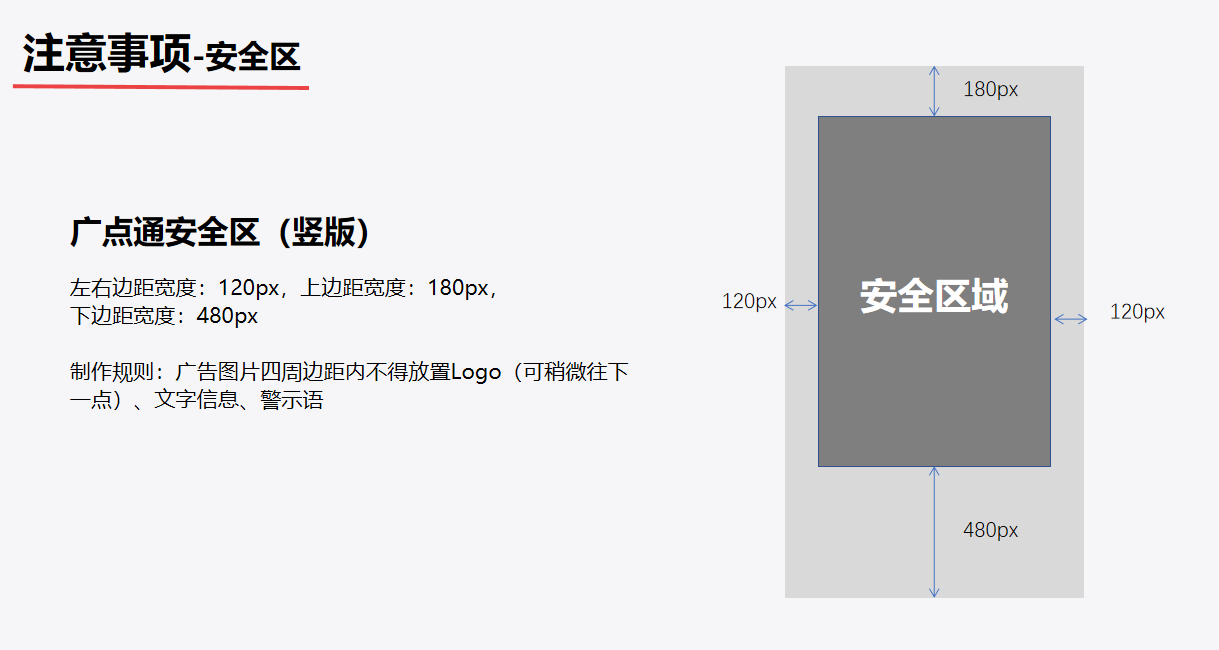 了解（工作内容）设计规范：设计前需要注意的事项，比如注意图的尺寸大小，安全区，警示语，文案，配色等等。
最好在开始做图前跟运营了解清楚要求和一些注意事项，可以的话叫他（她）提供样式，这样可以减少大家的改图频率。
02
与同事交流
有效沟通
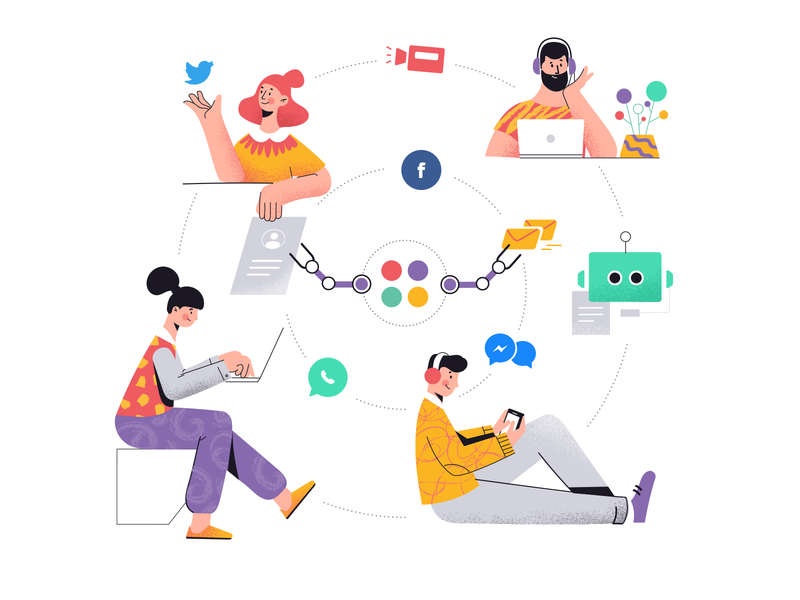 与设计同事：1、向大家学习一些做图的小技巧、素材              
                 2、接到没做过的类型，可以找做过
                 同事交流怎么做
                 3、可以加入他们的认知和想法
与运营同事：1、多跟运营交流，了解要做什么样的图，
                 需要注意哪些，避免来回修改，影响效率
03
模板
模板
首先：收集一些通用的标签素材（制作素材库）
接着：收藏常用的网址，如（花瓣，创客）
然后：每做一种类型的图就存一套模板，偶尔更新一下模板
最后：就是套用模板，看自己的时间安排而定，如果时间紧可以小改  如果时间宽裕可以大改，如改便签、排版、风格等
04
突破自我
突破自我01
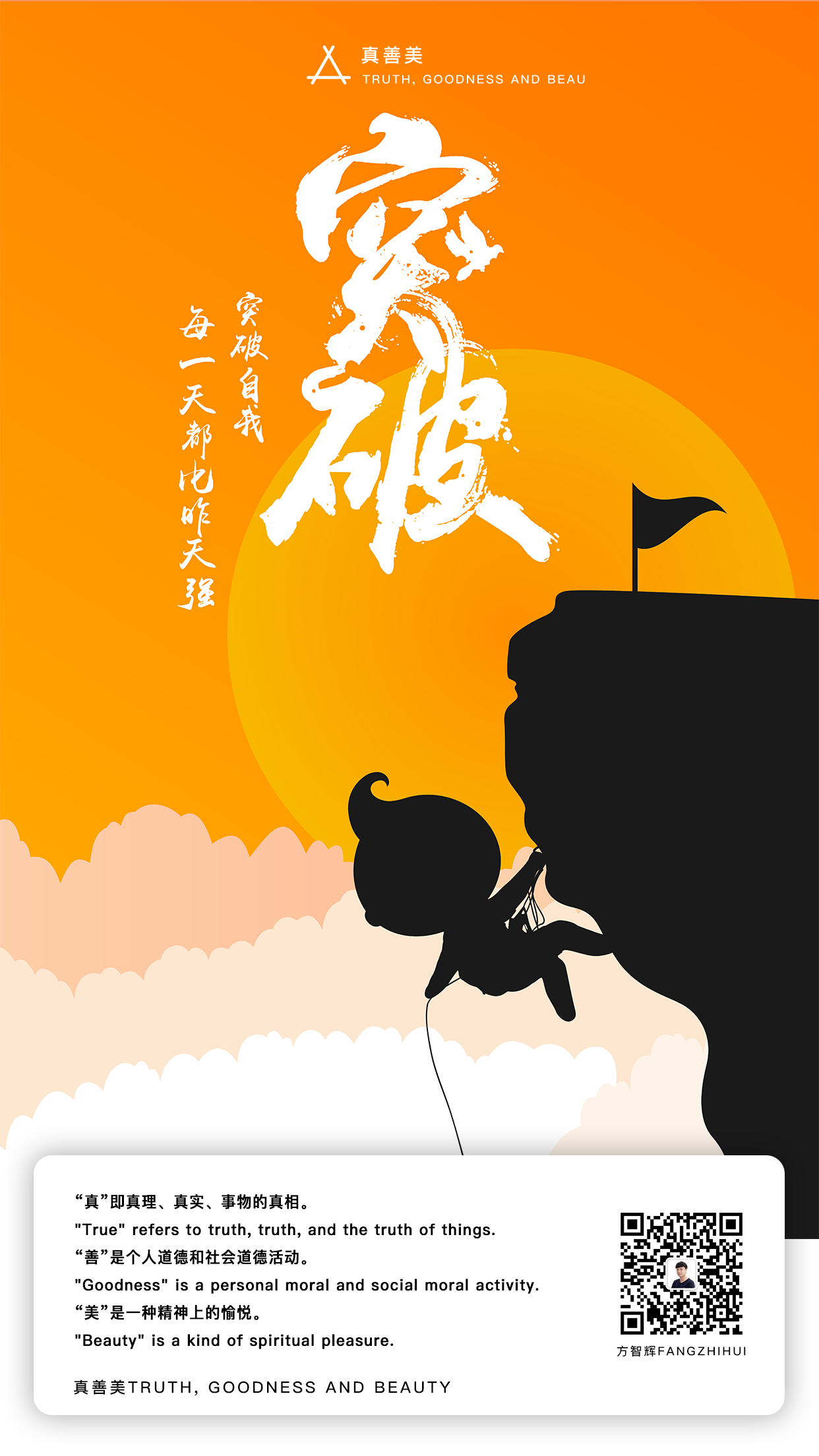 1、工作规划：根据一周工作量大概安排每天的工作，做到心中有数，按照提交时间安排做的顺序
2、狠准快：就是不要纠结，犹豫就会败北，比如找背景，找商品（我容易犯的毛病）
突破自我02
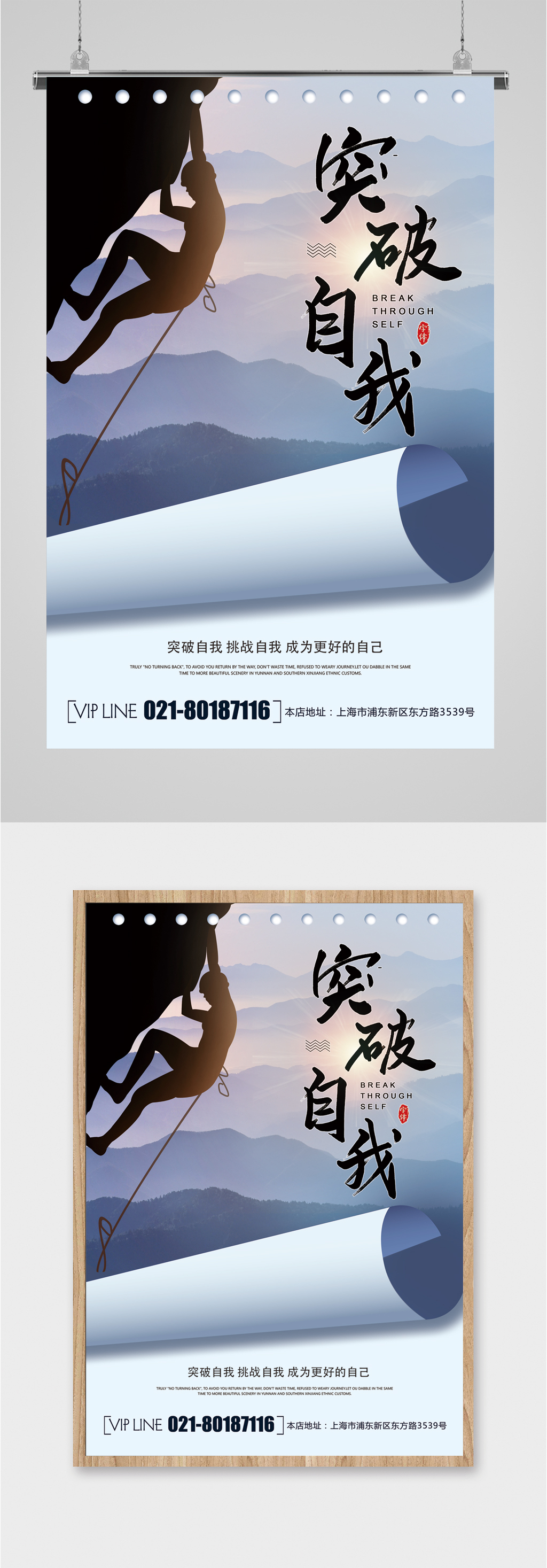 1、数质兼顾：保证数量的前提也要提升质量，就是不要一味的套模板。
2、勇于创新;就是尝试去做一些新的风格，就像越康那样制作自己的得物风格。
3、不断进取：利用闲暇时间，多向大佬们学习做图捷径，多开阔自己的视野，多学习积累一些设计有关的知识技巧。
THANKS